Factorial – Iteration code
Starter: Factorial – Trace this code where n=5
Factorial – Trace this code where n=5
Factorial – Trace this code where n=5
Factorial – Trace this code where n=5
Factorial – Trace this code where n=5
Factorial – Trace this code where n=5
Factorial – Trace this code where n=5
Factorial – Trace this code where n=5
Factorial – Trace this code where n=5
Factorial – Trace this code where n=5
Factorial – Trace this code where n=5
Factorial – Trace this code where n=5
Factorial – Trace this code where n=5
Factorial – Trace this code where n=5
Factorial – Trace this code where n=5
Factorial – Trace this code where n=5
Factorial – Trace this code where n=5
Output: 120
Recursion
Learning objectives
Explain what a recursive function is
Know that recursive functions require base and general cases
Trace a range of recursive algorithms using the stack heap
Recursive function
A recursive function is a function that calls itself.
Recursion can be used instead of iteration but is generally less efficient.
A recursive function must contain a general case and at least one base case.
A base case is used to determine the condition for the recursion to stop. 
A recursive function must have a base case.
Without a base case the recursion would be stuck in an infinitecseries of recursive calls, although in practice the code would return an error
General form for recursive functions
function
 if some condition is met
  return base case statements
 else
  general case statements
  functions calls itself
Factorial using recursion
Factorial – Recursion code
Factorial is an example of an Augmenting  recursive function that has pending operations that get performed on return from each recursive call
What happens where we have no base case?
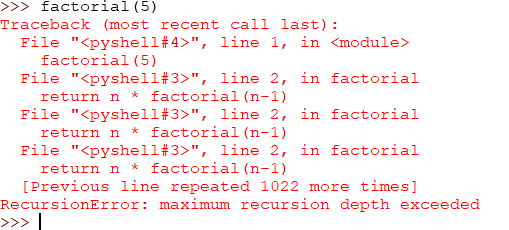 Run this function to find out
Factorial: Trace this code where n=5
When tracing recursive functions it is necessary to keep track of the stack frames on the stack heap.
Factorial: Trace this code where n=5
Push call 1 to factorial onto stack
Factorial: Trace this code where n=5
Factorial: Trace this code where n=5
Factorial: Trace this code where n=5
Factorial: Trace this code where n=5
Push call 2 to factorial onto stack
Factorial: Trace this code where n=5
Factorial: Trace this code where n=5
Factorial: Trace this code where n=5
Factorial: Trace this code where n=5
Push call 3 to factorial onto stack
Factorial: Trace this code where n=5
Factorial: Trace this code where n=5
Factorial: Trace this code where n=5
Factorial: Trace this code where n=5
Push call 4 to factorial onto stack
Factorial: Trace this code where n=5
Factorial: Trace this code where n=5
Factorial: Trace this code where n=5
Factorial: Trace this code where n=5
Push call 5 to factorial onto stack
Factorial: Trace this code where n=5
Factorial: Trace this code where n=5
Factorial: Trace this code where n=5
Factorial: Trace this code where n=5
Pop call 5 to factorial from stack
Factorial: Trace this code where n=5
Pop call 4 to factorial from stack
Factorial: Trace this code where n=5
Pop call 3 to factorial from stack
Factorial: Trace this code where n=5
Pop call 2 to factorial from stack
Factorial: Trace this code where n=5
Output: 120
Pop call 1 to factorial from stack
Greatest Common Divisor of 2 numbers
This function finds the greatest common divisor of two numbers

Identify the general case and the base case

This is a tail recursive function that has no pending operations that get performed on return from each recursive call
Greatest Common Divisor of 2 numbers
This function finds the greatest common divisor of two numbers

Identify the general case and the base case

This is a tail recursive function has no pending operations that get performed on return from each recursive call
Trace Greatest Common Divisor for 8 and 12
Trace Greatest Common Divisor for 8 and 12
Output: 4
Fibonacci
The Fibonacci sequence is the sum of the two previous numbers 

the Fibonacci sequence for the first 7 integers is:



The Fibonacci recursive function is an example of tree recursion.
Trace Fibonacci for n=3
Output: 2

Extension Trace the algorithm for n=4
Extension: Koch Snowflake
from turtle import *

speed(0)
pencolor("blue")

def snowflake(depth,length):
    
    if depth==0:
        forward(length)
    else:
        snowflake(depth-1,length/3)
        left(60)
        snowflake(depth-1,length/3)
        right(120)
        snowflake(depth-1,length/3)
        left(60)
        snowflake(depth-1,length/3)

begin_fill()
fillcolor("yellow")
for i in range(4):
    snowflake(2,200)
    right(90)

end_fill()
The Koch snowflake is a great application of recursive functions.
Experiment with the Koch snowflake changing parameters of depth and length.
A Koch snowflake is an example of a fractal which has the same properties at different scales
Download code from: koch-snowflake.py
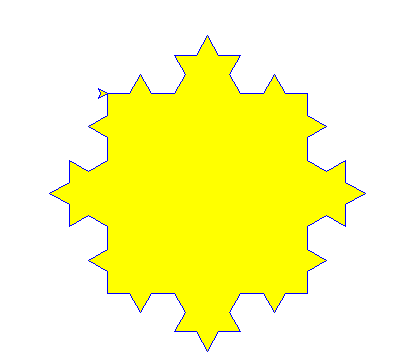